الوَزْنُ وَالطُّول (1)Weight & height
Dr. Ehab Atta
1
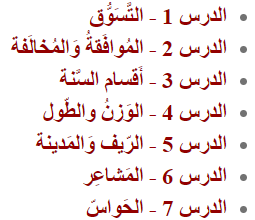 2
3
4
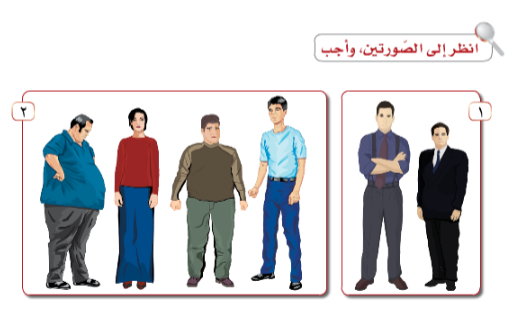 5
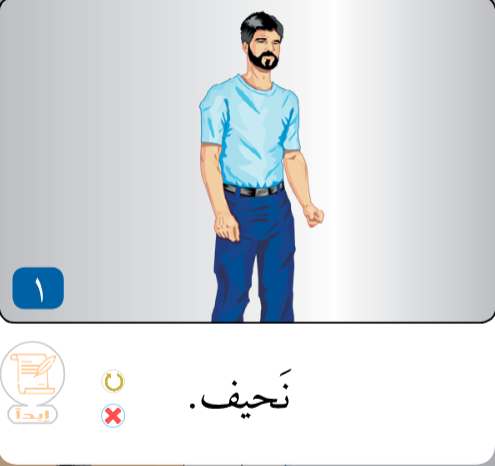 6
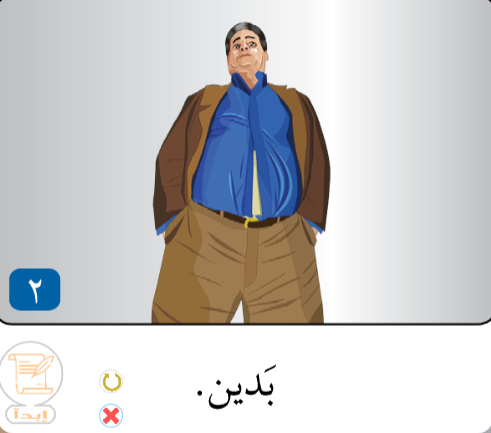 7
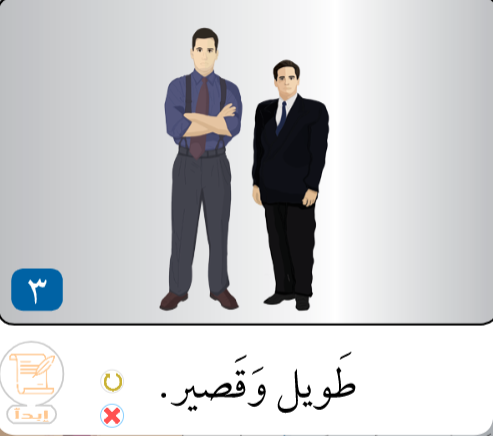 8
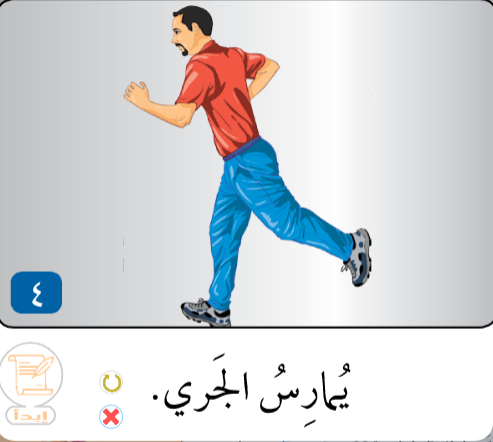 9
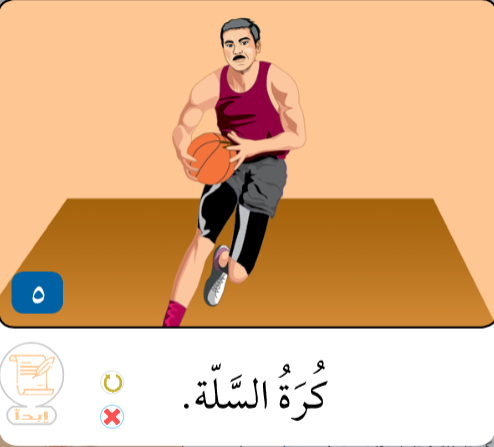 10
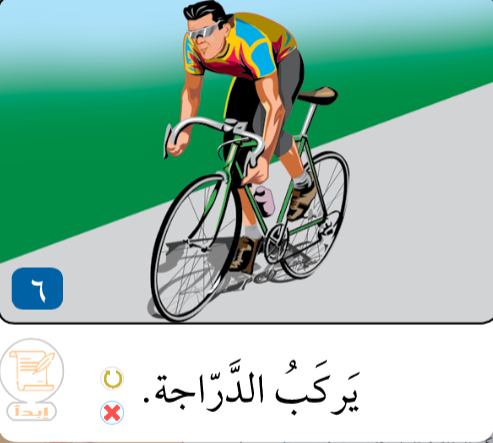 11
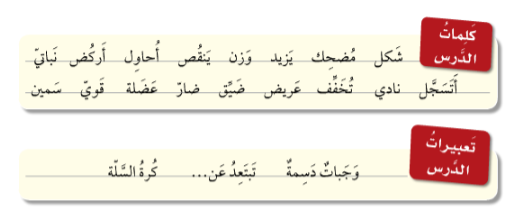 12
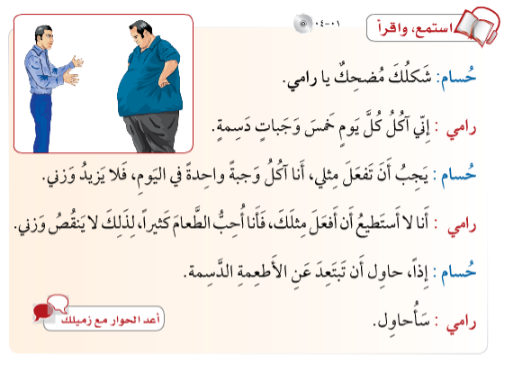 13
14
15
16
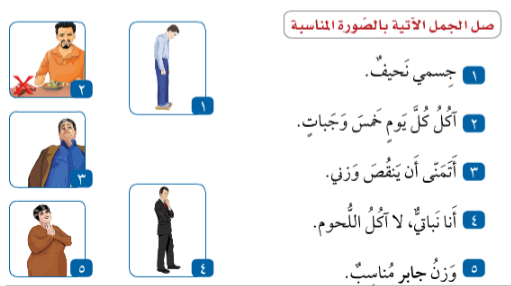 17
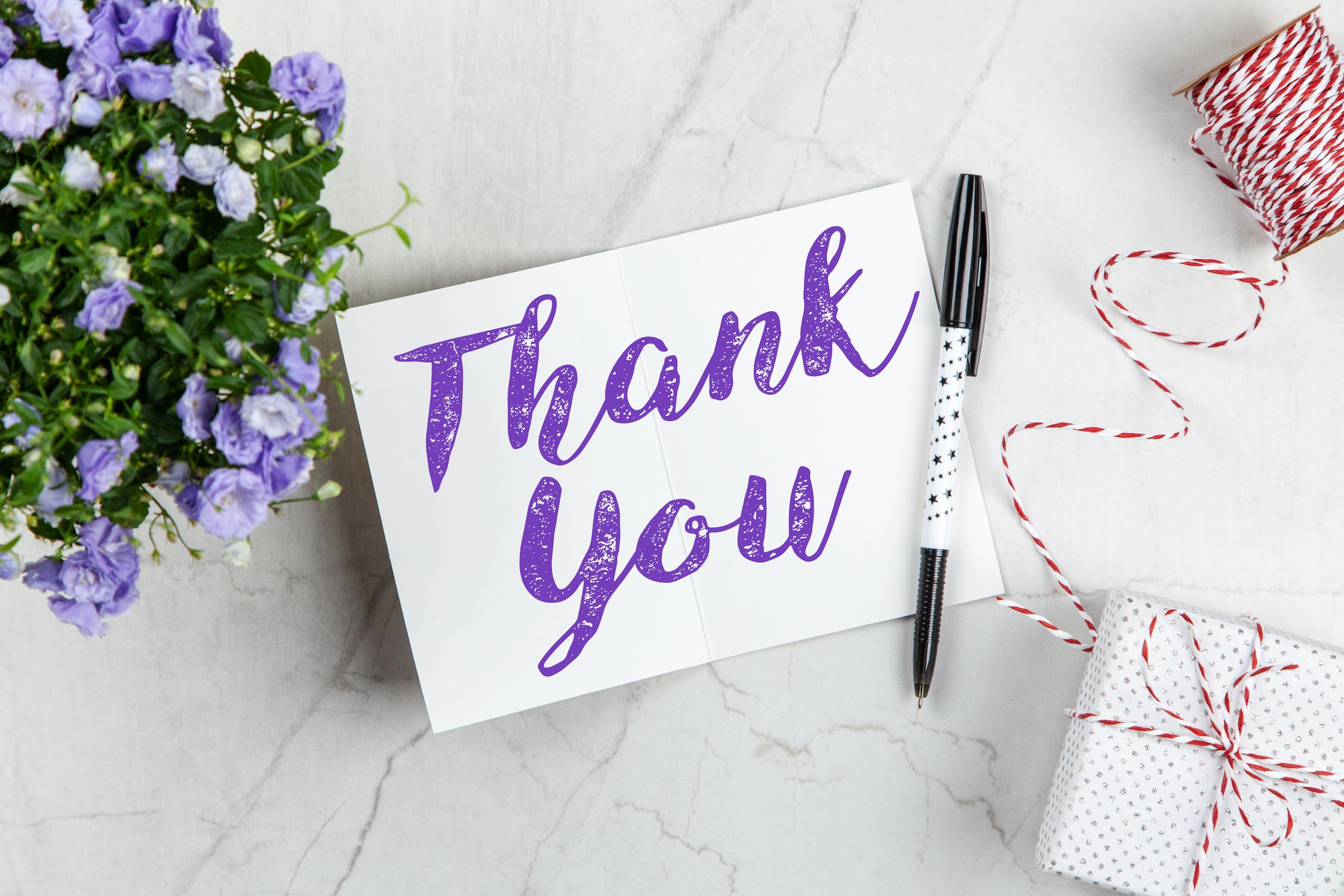 18